A way to prioritise Safety Fundamentals for Teams …
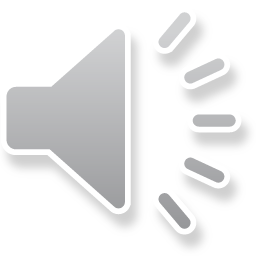 Clinical Excellence Commission
1
Team Stripes
A framework which takes a step back to gain an understanding of the current state of a unit
It’s context driven recognizing the unique identities of every clinical team
Helps teams identify priority areas for improvement
Teams explore different approaches to enhance everyday practices and build partnerships with patients, family and carers
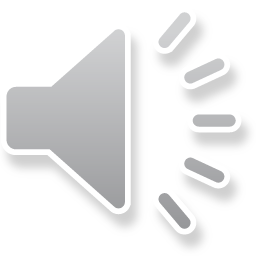 2
[Speaker Notes: For more information on Team Stripes tune into our webinar on March 24th 2020, details on the CEC webpage

The Team Stripes Framework was developed by the Clinical Excellence Commission in 2017 in response to the evolving nature of health care and the requirements of clinical teams to achieve sustainable improvement. It is informed by a literature review, the key characteristics of clinical microsystems and other evidence based teamwork programs.

Team Stripes is context driven recognizing the unique identities of every clinical team with respect to team culture, patient cohorts and geographical setting.
 
Applying Human Centred Design principles the Team Stripes Framework is a structured practical approach which supports point-of-care teams to identify their patient safety improvement priorities. Embedded within and supporting the framework are the Safety Fundamentals for Teams which are eight processes and behaviours which when used observing their key principles will strengthen teamwork and communication.]
Stripe 1
Stripe 3
Stripe 2
Stripe 4
Discovery
Improvement Strategies
Safety Fundamentals
Sustain
Improved patient experience
Patient experience
Incident data
Safety Culture 
What goes well?
MDT Focus group
Improved staff experience
Safety Huddles Leadership WalkArounds
Quality Learning Boards
Multiprofessional rounds Intentional Rounding
M & M Meetings
Take 2 – Think, Do
What Matters to You?
Sustainability plan
Shared learnings
Embed and continue as business as usual
Improvement strategy aligned with teams’ goals
QI training/coaching
Building capability
Patient Safety
Evaluation
Evaluation
Safety Culture
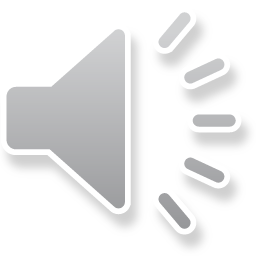 3
[Speaker Notes: Effective teams flip the slippery slope by using a proactive approach
(The list appearing underneath each stripe is not exhaustive)

Through Team Stripes we take a step back and using their local data, invite teams to consider; 

‘what preventable problems are happening that have an impact on patient and staff experience?’ – (what keeps them awake at night?)
‘What things do they do well? How do they know? How can they harness those strengths and translate?

By going through this process teams will identify and start work on the most problematic issue first in a structured and supported way
This is an opportunity for teams to develop local solutions through identifying their own improvement goals rather than being submitted to a ‘one size fits all (fits no-one) approach’
We recommend teams start with measuring the current safety culture using a validated instrument such as the SAQ

Teams might already have a problem they want to address, for example seclusion and restraint, pressure injury prevention, MDT rounds which include the patient. By using the Team Stripes framework they can take a step back to understand why their current use of policies and resources are not helping to prevent harm and how they can apply them more usefully.]
Finally
Individually and collectively we have the power to improve safety culture
Team Stripes and the Safety Fundamentals for Teams have been developed to support teams to embed a culture of safety
Through:
Engagement and relationship building
Appreciating context
Collectively identifying opportunities
Harnessing the strengths
Testing and adapting tools
Remaining curious and open to learning
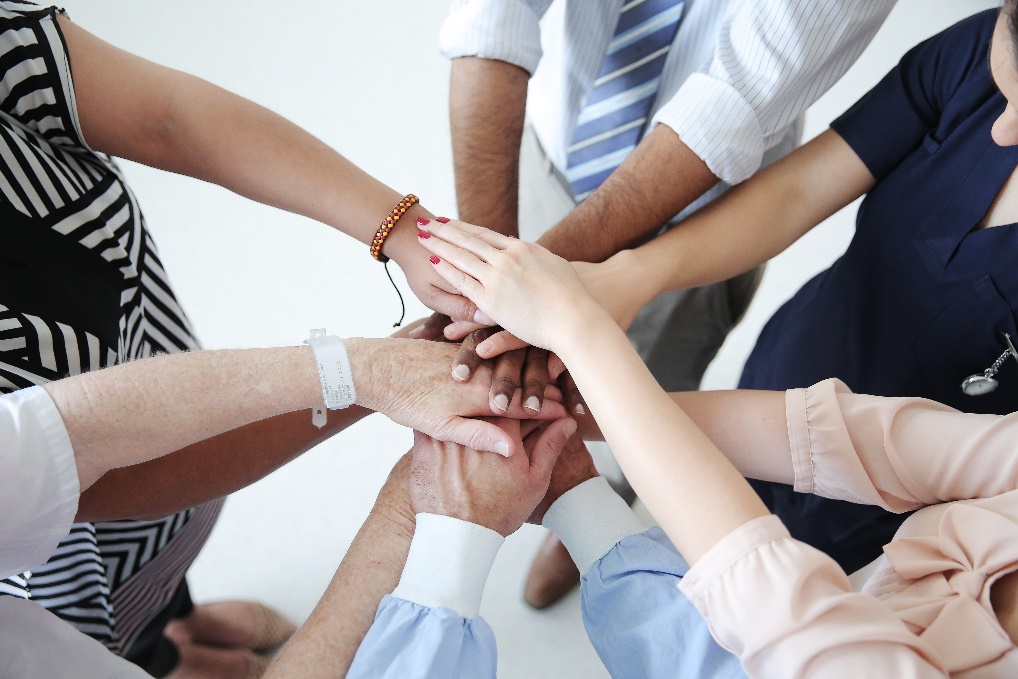 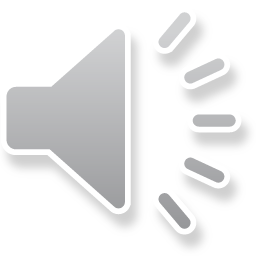 Clinical Excellence Commission
4
Program Lead – Team Effectiveness | Clinical Excellence Commission

T	+61 9269 5615
E	teameffectiveness@health.nsw.gov.au
W	cec.health.nsw.gov.au

Level 17, McKell Building
2-24 Rawson Place, Sydney NSW 2000
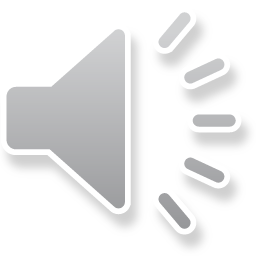 Clinical Excellence Commission
5